Remplacement d’un chauffage centrale électrique à accumulationpar une PAC géothermique
Genolier, le 11 juin 2016
Description
Maison individuelle
Construite dans les années 1987-88
Surface par étage 69 m2
Volume 700 m3
Prévu chauffage électrique direct par radiateur

Chauffage au sol pour le Rez et 1re étage
Chauffage centrale électrique à accumulation 
«Tonneau» de 2,000 litres plus vase d’expansion
Plus Value CHF 25,000
Accumulateur avant démolition
Consommation 1989-2014 (moyenne 25 années)
kWh		     CHF		kWh/CHF
Heures Pleines				  3,434		   758.30		-.221	
Heures Creuses				16,692		2,003.55		-.120					20,126		2,761.85
Consommation ménage			 (2,900)(source: energie-environnement.ch)
Consommation chauffage et chauffe-eau	17,226
Taxes et émoluments					   601.05
La moyenne des 25 factures				3,362.90
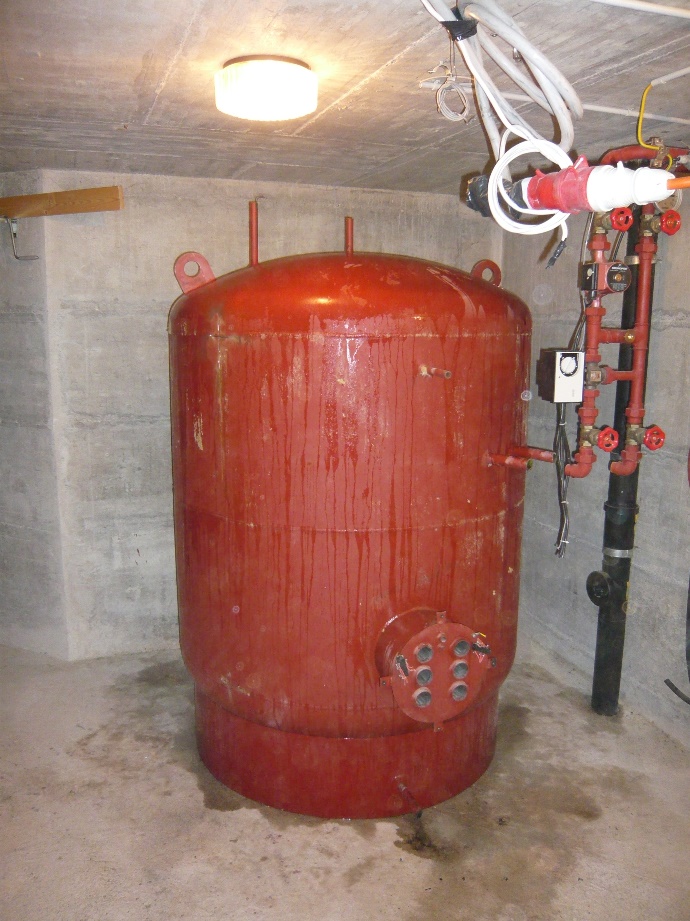 Tonneau de 2,000 lt
Investissement PAC - Géothermique
CHF		
PAC, chauffe-eau				16,221		  		   	
Forage					14,900					
Installation				11,277
Maçonnerie et génie civil			  2,582
Raccordement électrique			  2,260
Divers					  1,260
TVA					  3,880
Contrat 				52,380
     Plus Value
3 sondes 				   5,000
Remplacement distribution et les thermostats sans fil					   2,200
TVA					      576
Investissement gross			60,156
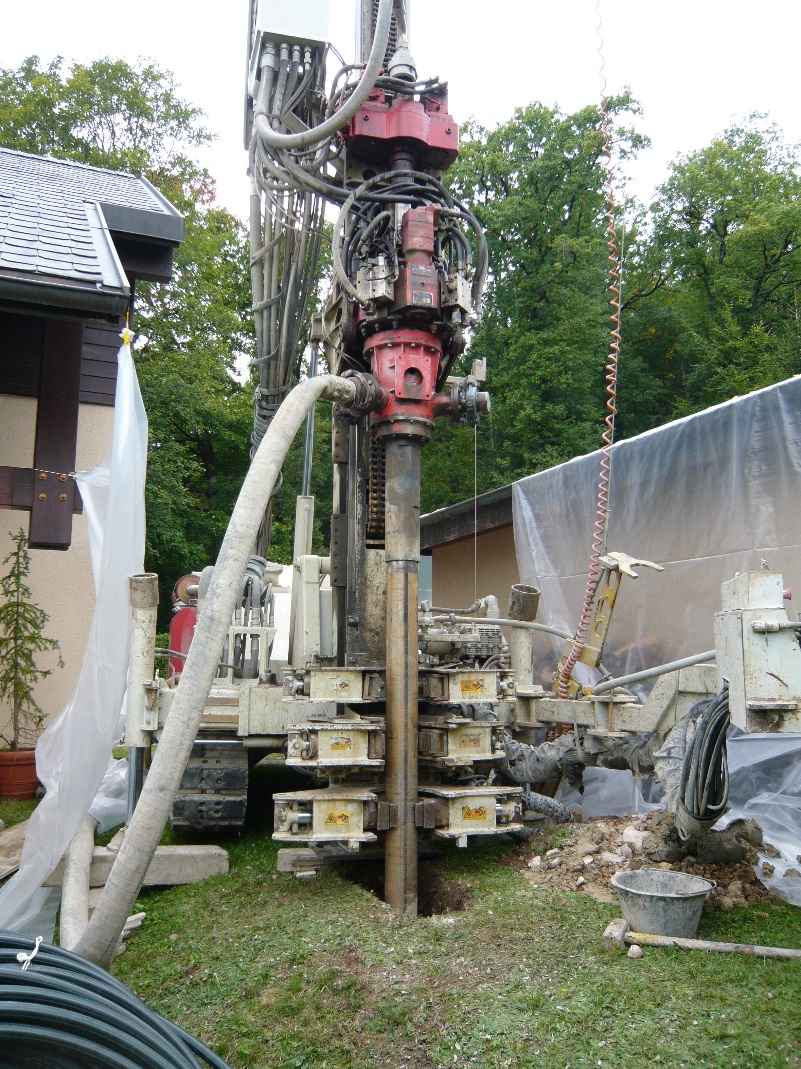 Une des trois forages
Consommation 2015-2016 avec PAC
kWh		    CHF		kWh/CHF
Heures Pleines				  3,463		   728.31		-.210	
Heures Creuses				  3,931		   498.11		-.126					  7,394		1,226.42
Consommation ménage			 (2,900)(source: energie-environnement.ch)
Consommation chauffage et chauffe-eau	  4,494
Taxes et émoluments					   346.30
Total Facture 2015-2016					1,572.72

La consommation est reduite à 26% des années 1989-2014
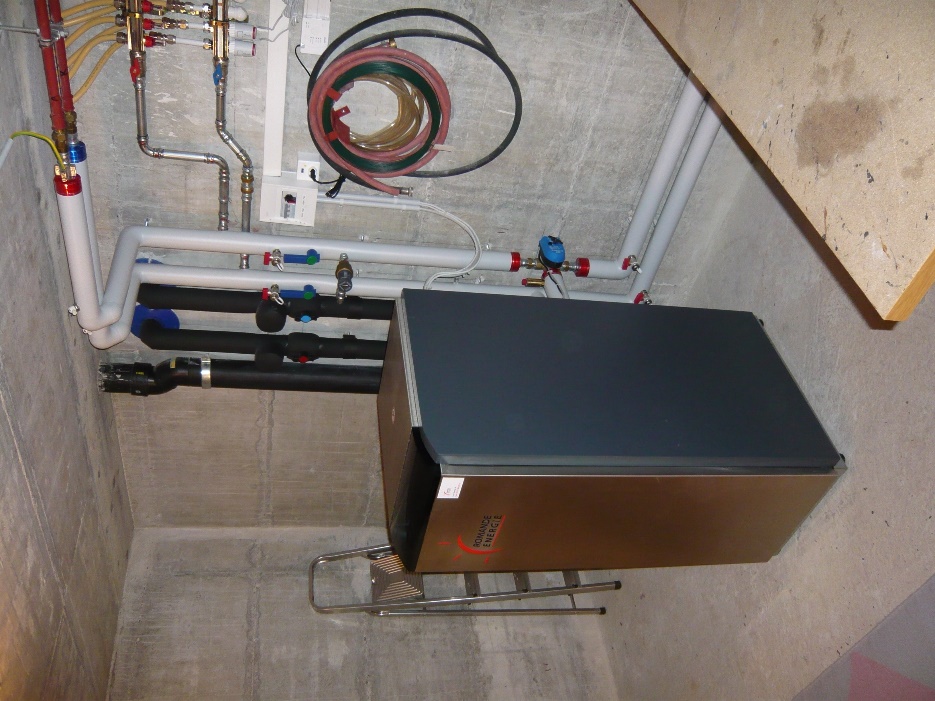 La nouvelle PAC
Est-ce que c’est rentable?
Investissement
Calcul économique
CHF
La moyenne des 25 années		 3,363
La facture 2015-2016		(1,573)
Réduction			 1,790
Économie d’impôt sur la fortune 	    200_  
Économie annuelle		 1,990

Investissement net		35,070

Pay back			17,6 années
CHF
Investissement gross		 60,156
Subvention			 ( 8,000)
Économie d’impôt sur le revenu	(17,086) 				              
Investissement net		 35,070
Merci
http://www.energie-environnement.ch/economiser-l-electricite/situer-sa-consommation-d-electricite
En maison individuelle (sans chauffe-eau électrique) - kWh par an
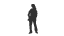 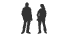 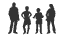 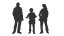 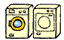 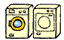 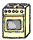 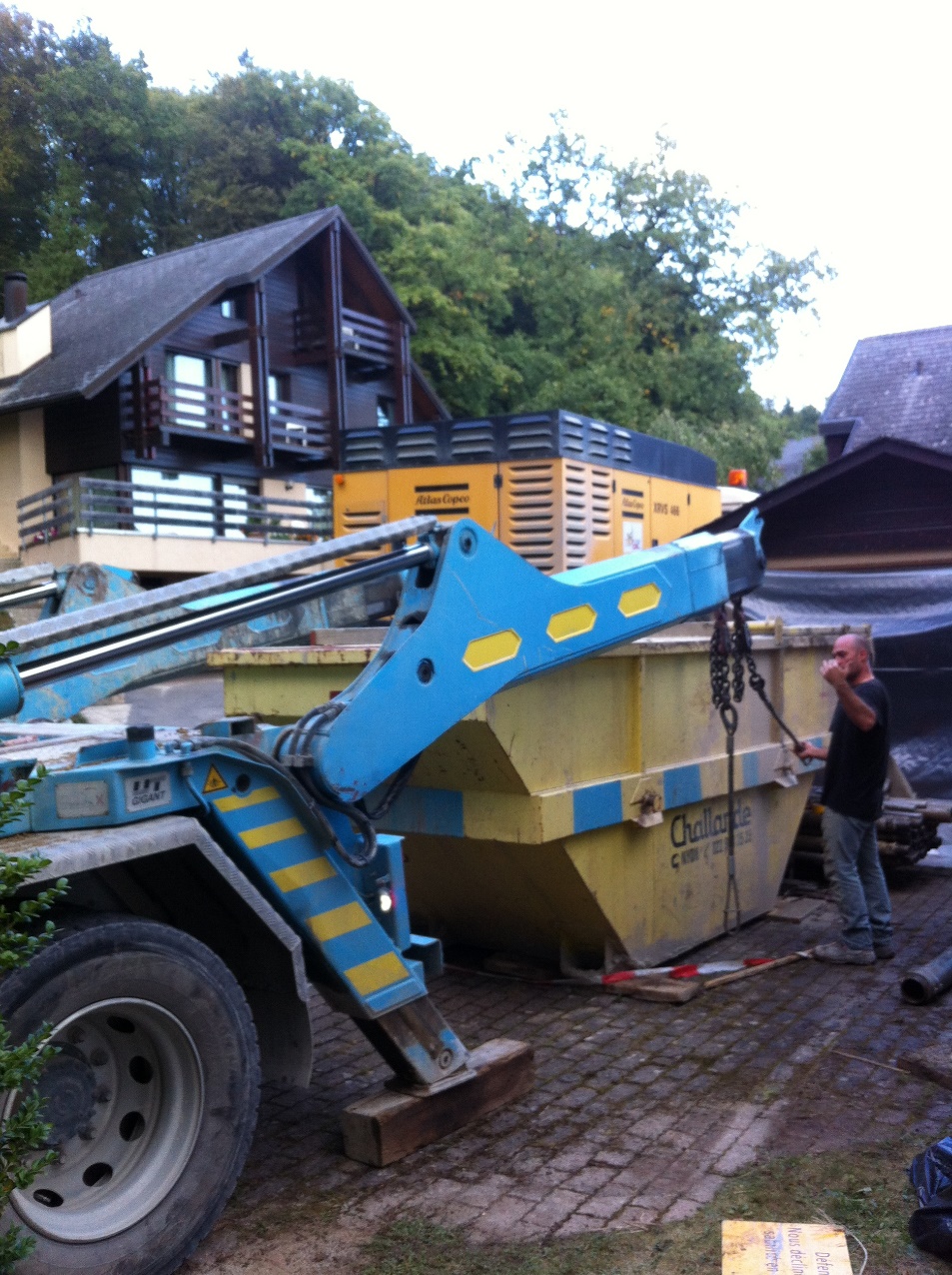 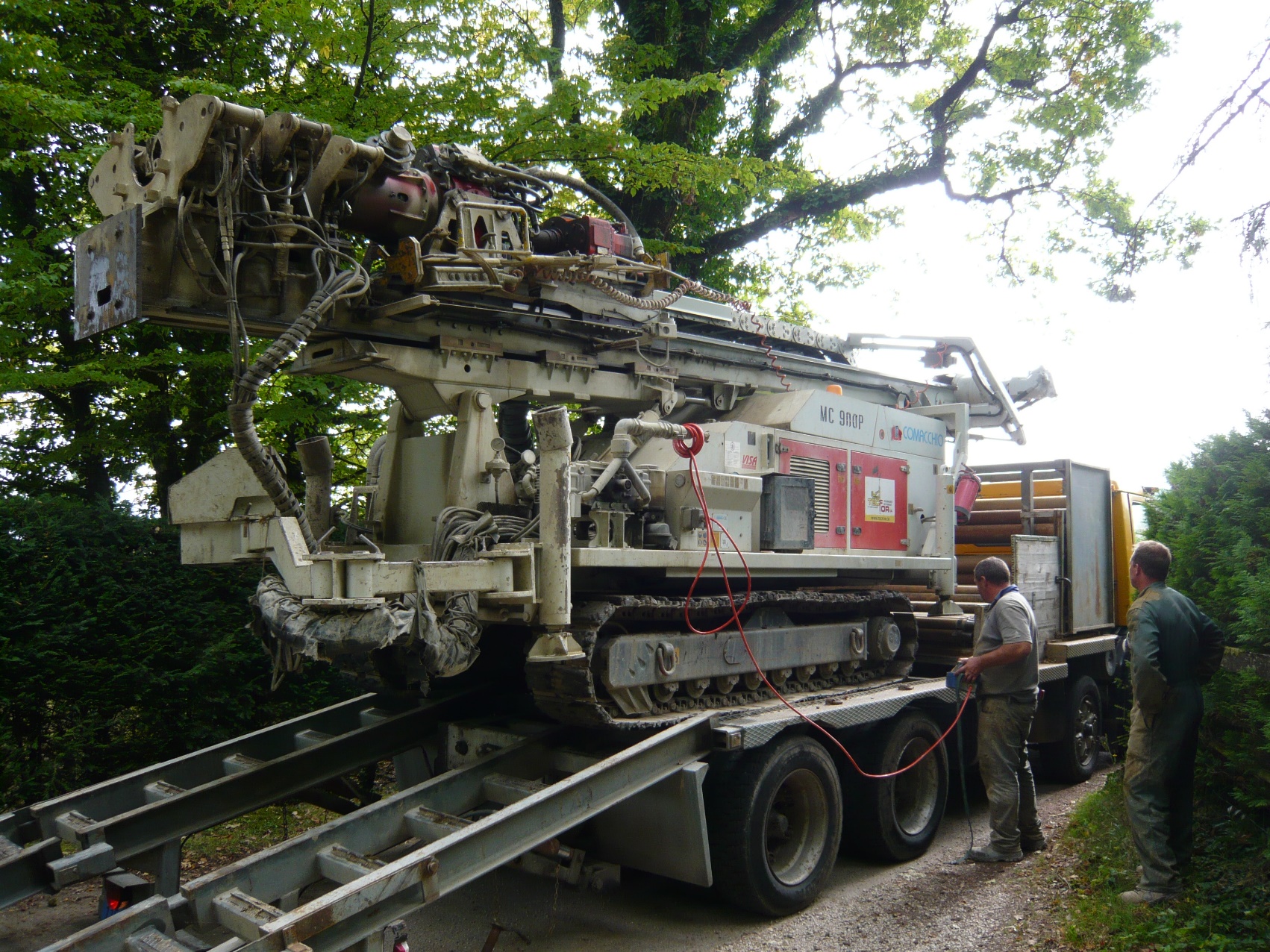 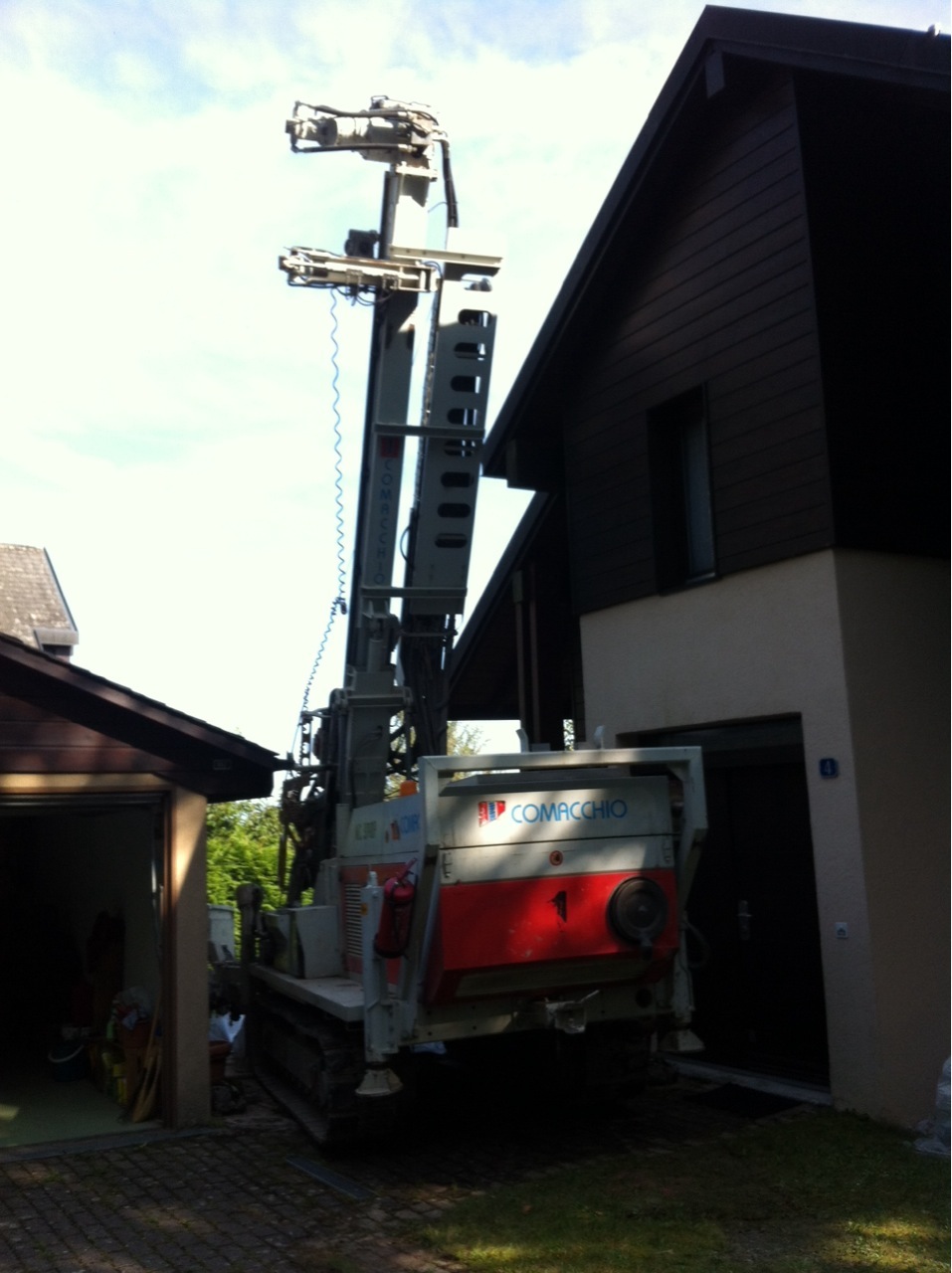 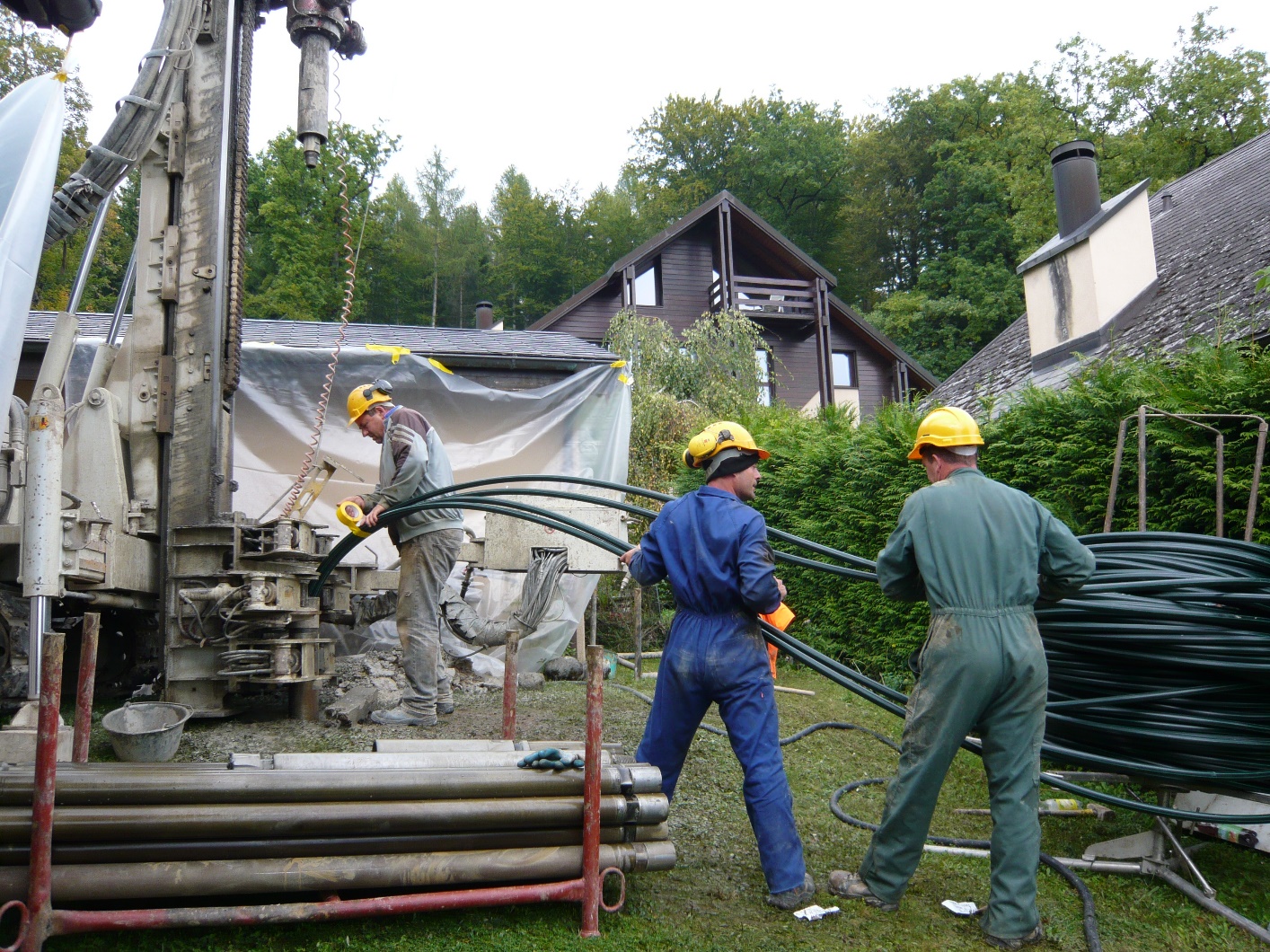 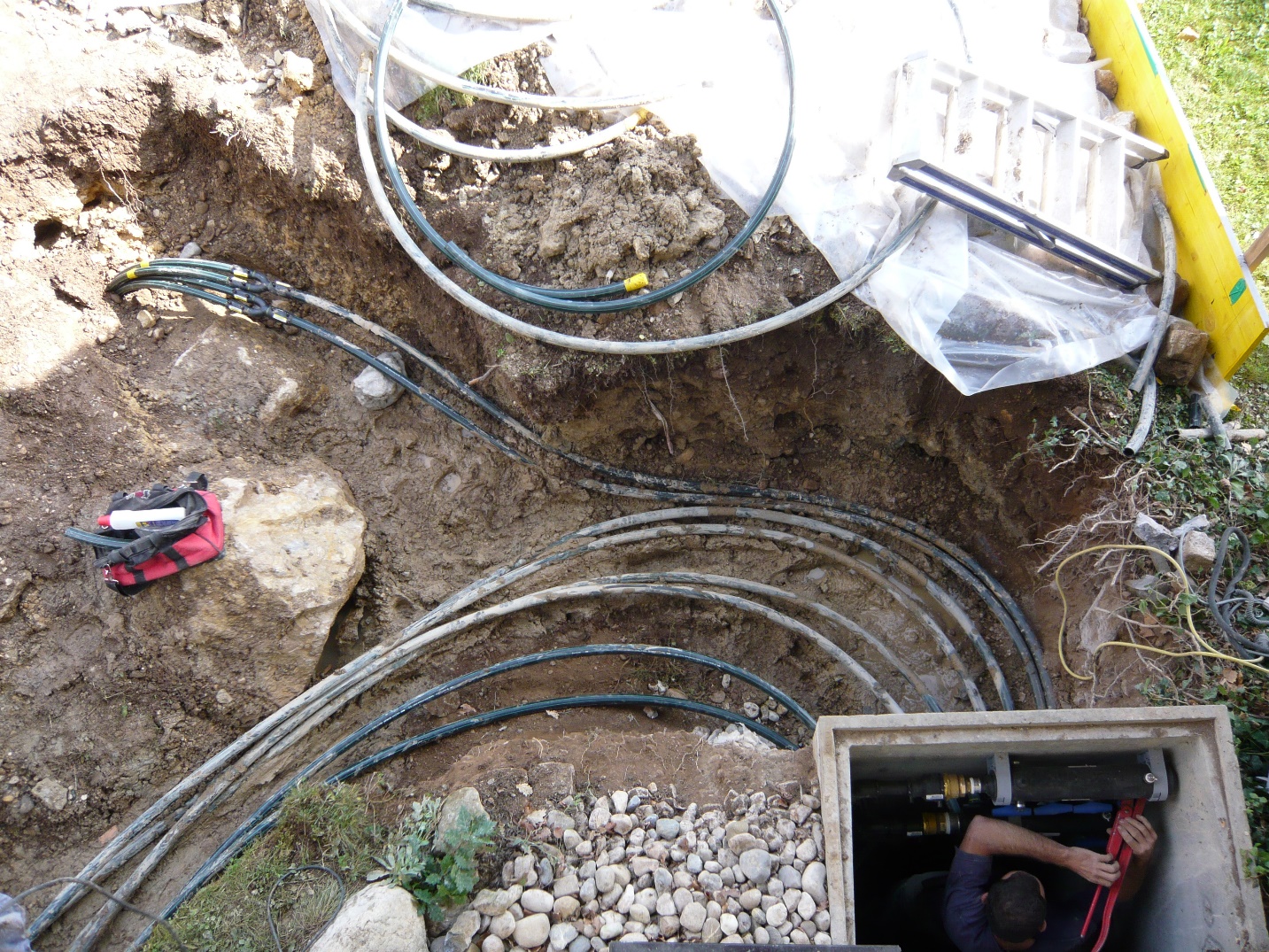 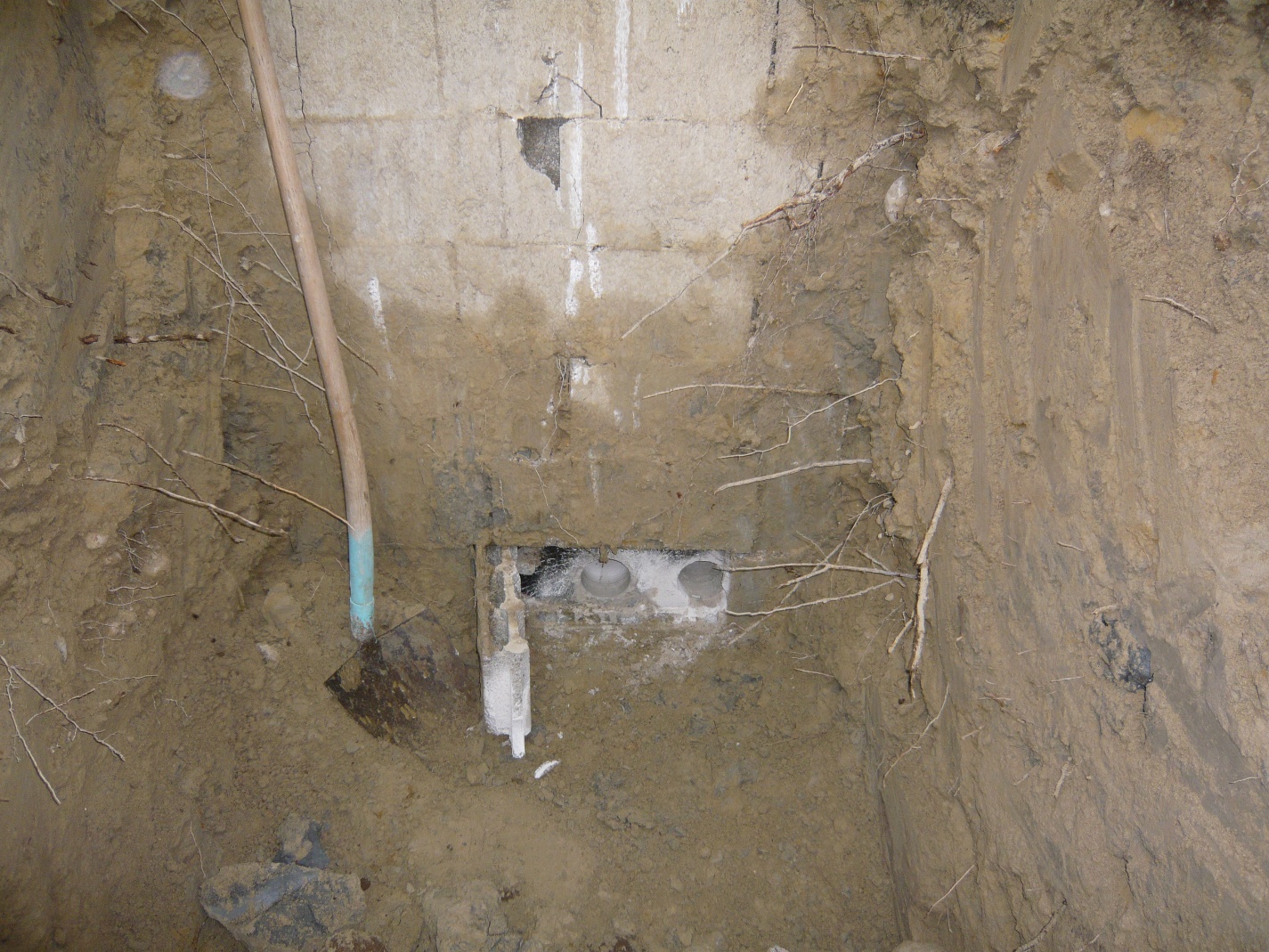